Fig. 6 Digital confocal images of double stained PGP/MBP myelinated fibres (axons in green and myelin in red). In A ...
Brain, Volume 131, Issue 7, July 2008, Pages 1903–1911, https://doi.org/10.1093/brain/awn102
The content of this slide may be subject to copyright: please see the slide notes for details.
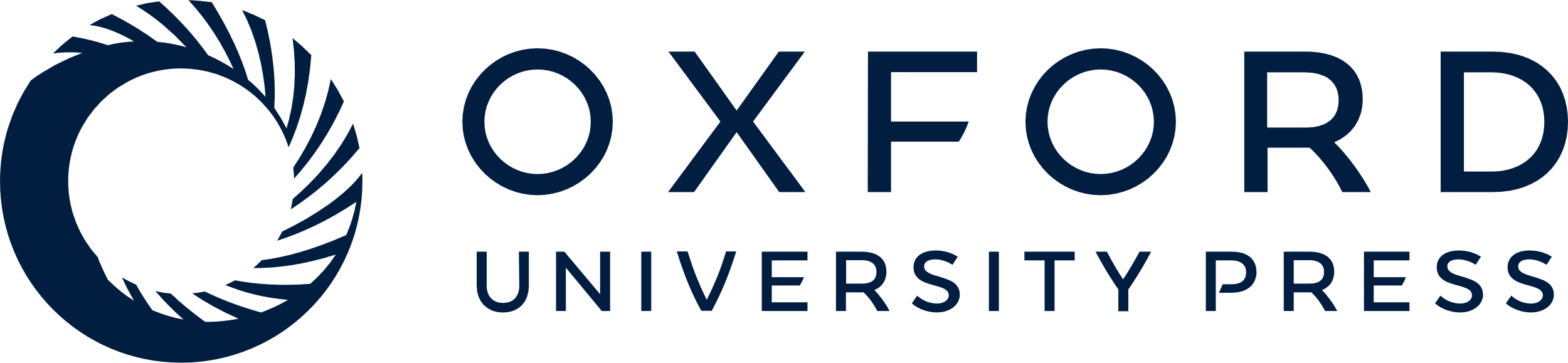 [Speaker Notes: Fig. 6 Digital confocal images of double stained PGP/MBP myelinated fibres (axons in green and myelin in red). In A cutaneous myelinated fibres in controls. In B, B1, C and D: abnormalities of myelinated fibres in Parkinson's disease patients as nodal lengthening (B and B1), moderate (C) to severe (D) aspects of myelin wrinkling and segmentation into large ovoids (D; arrowheads). Scale Bar = 20 μm in A, 200 μm in B and 100 μm in C and D.


Unless provided in the caption above, the following copyright applies to the content of this slide: © The Author (2008). Published by Oxford University Press on behalf of the Guarantors of Brain. All rights reserved. For Permissions, please email: journals.permissions@oxfordjournals.org]